資安實地稽核前需對所有個人電腦進行設定
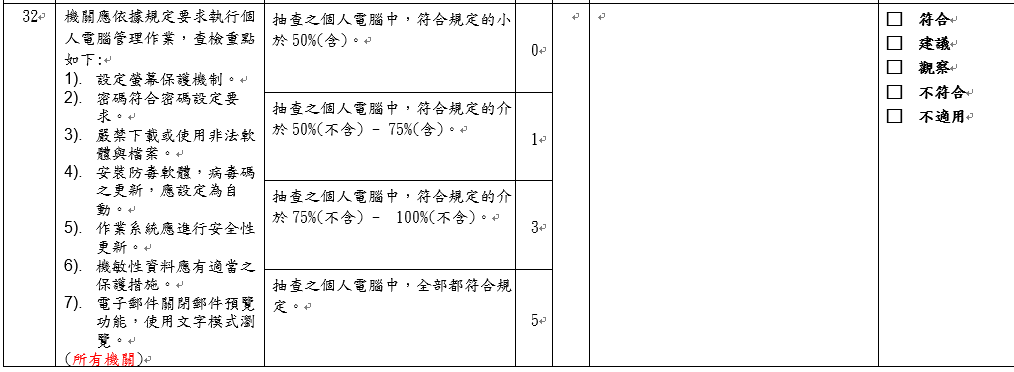 作業系統目前win7已經不支援！請安裝win10版本！否則市府資安稽核直接就是缺失起跳！
也請注意win10的版本~~~
https://support.microsoft.com/zh-tw/help/13853/windows-lifecycle-fact-sheet
1.螢幕保護程式時間
個人桌上型電腦、可攜式電腦應設定於一定時間不使用或離開後，應自動清除螢幕上的資訊並登出或鎖定系統，以避免被未授權之存取。
Windows設定→個人化→鎖定螢幕→螢幕保護裝置設定→等候至少「15」分鐘(可以更短)
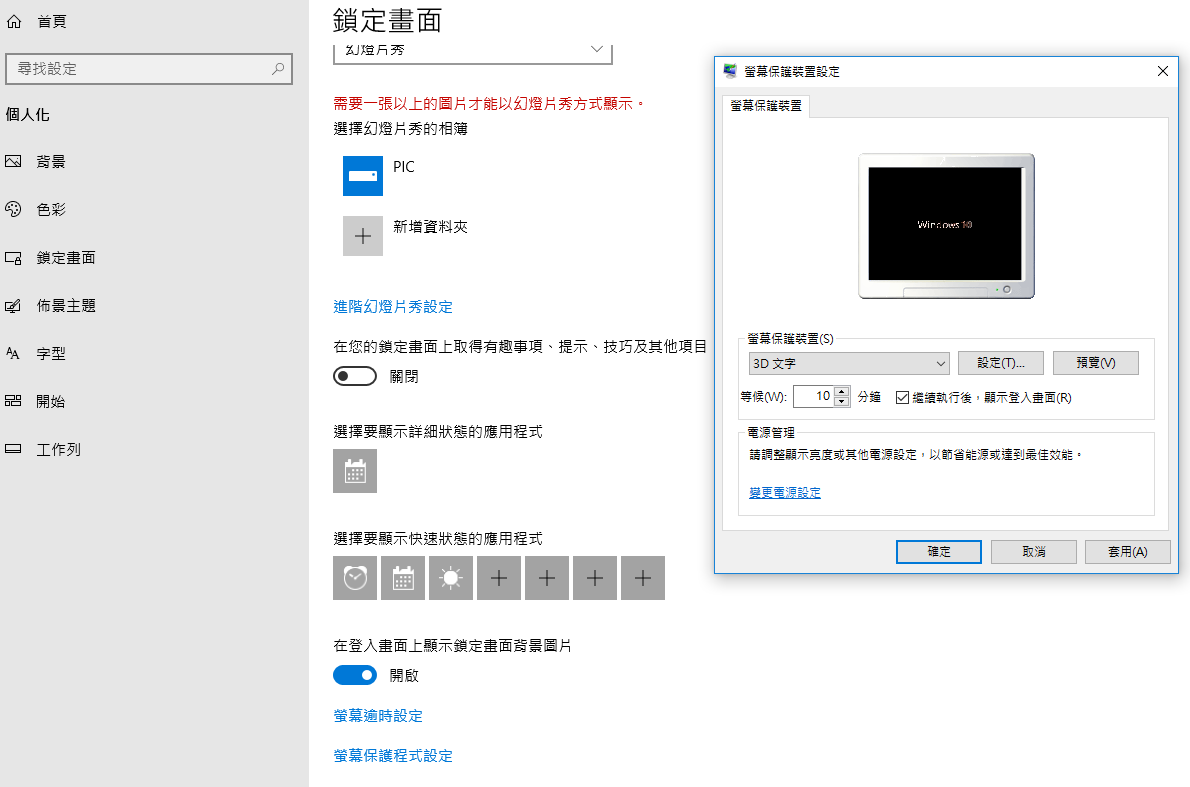 15
通行碼規範
通行碼應符合政府組態基準（GCB）規範及資通安全責任等級分級辦法之政策，政策如下：
1. 通行碼長度8碼以上。
2. 通行碼複雜度應包含英文大寫、小寫、特殊符號或數字三種以上。
3. 使用者每90天應更換一次通行碼。
4. 使用者通行碼最短需使用1天，最長使用期限為90天，且通行碼需保留三次歷史紀錄不得相同。
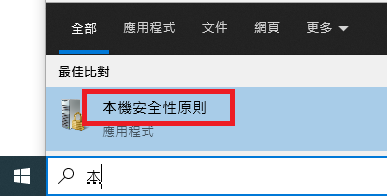 2.密碼原則
【Win10】：
搜尋「本機安全性原則」(可參照右圖方法)
本機安全性原則→安全性設定→帳戶原則→密碼原則
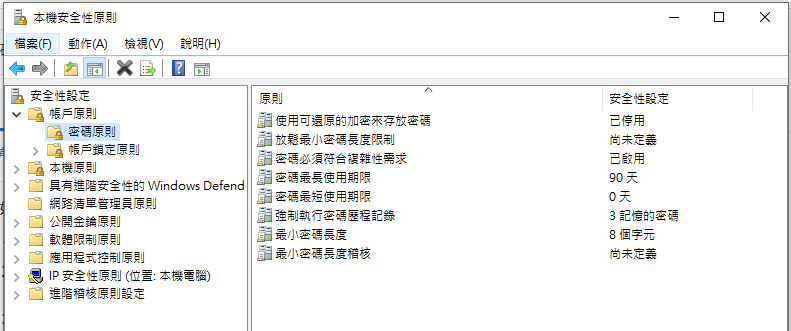 1
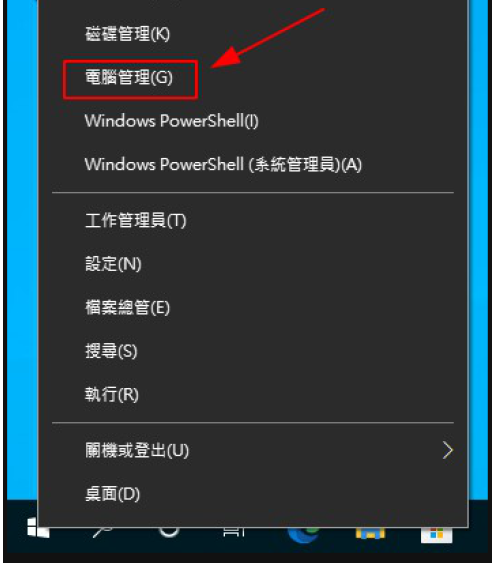 2.密碼原則
【Win10】：
        點右鍵→電腦管理
本機使用者和群組→使用者→找到您的帳號→內容
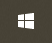 建議使用者帳號
不要使用user/administrator等已知帳號
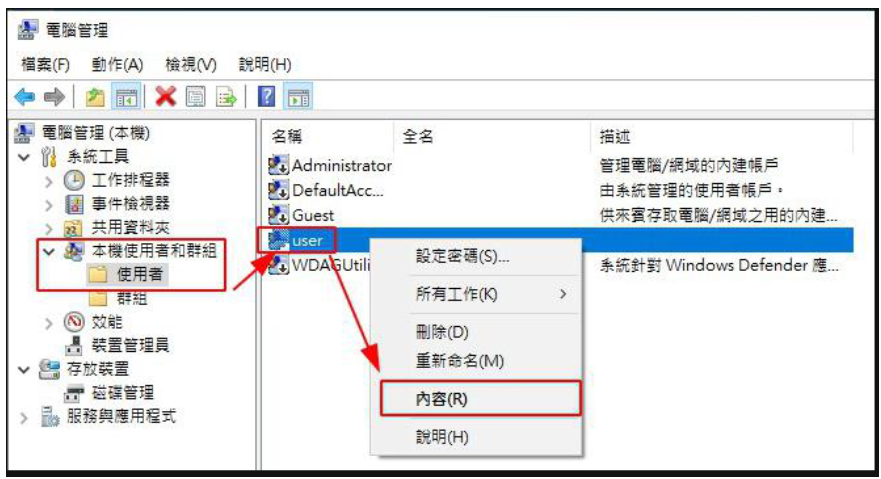 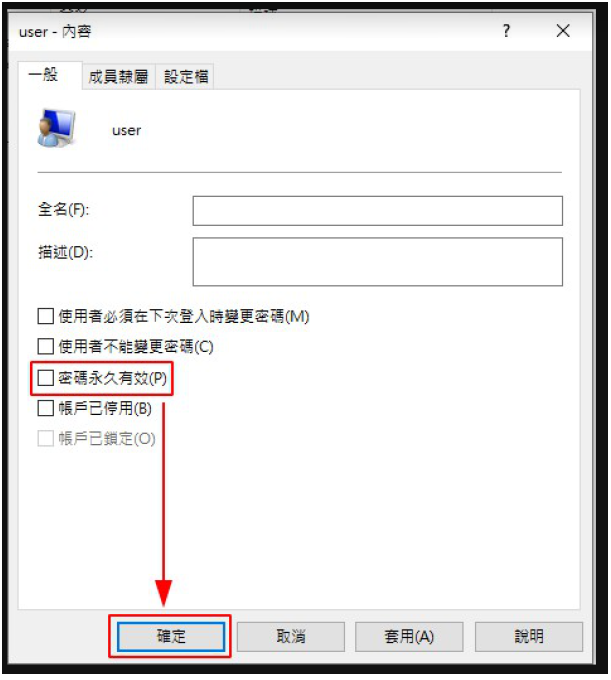 2.密碼原則
【Win10】：
把「密碼永久有效」的勾勾取消
2.密碼原則(檢查是否已設定成功)
搜尋「cmd(命令提示字元)」(可參照右圖方法)
以系統管理員身分執行
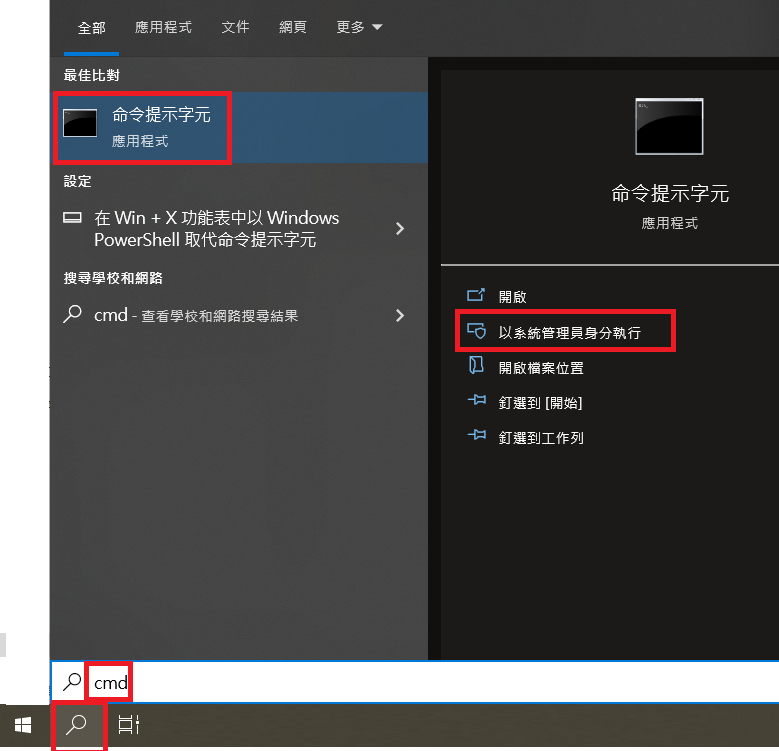 2.密碼原則(檢查是否已設定成功)
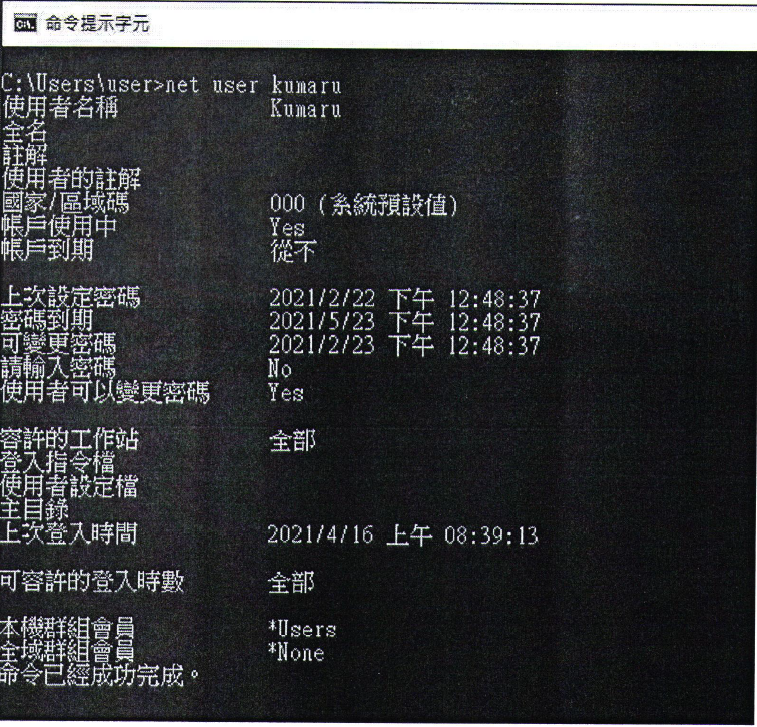 輸入
net  user  您的使用者名稱 
再按鍵盤的enter鍵

(例如：您的電腦使用者名稱為kumaru
請輸入
net  user  kumaru
顯示90天(三個月)
3.嚴禁下載或使用非法軟體與檔案
禁止於個人電腦安裝線上遊戲、點對點傳輸（ Peer to Peer ）軟體（如BitComet 、迅雷、 KKBOX 、愛奇藝等等）、挖礦程式，以及跳牆程式、 VPN等 tunnel 相關工具下載或提供分享檔案。
禁止下載或安裝來路不明、有違反法令疑慮如版權、智慧財產權等或與業務無關的電腦軟體。
禁止於上班時間瀏覽不當之網路如暴力、色情、賭博、駭客、惡意網站、釣魚詐欺、傀儡網站等及非公務用途網站， 各單位主管應加強監督同仁使用網路情形。
本府及所屬機關之個人電腦等資通設備，非經授權只能經由單一網卡連接機關內部網路連線上網。
本府及所屬機關如須自行申裝專線或無線網路連線上網者，應經機關權責單位同意始得申裝；既有之線路應檢視與確認其必要性，非必要者應立即退租；如確有需要者，單位主管應要求連線之設備必須與機關內部網路實體隔離。
教育部已公布禁用ZOOM！請記得解除安裝！
4.Windows Defender
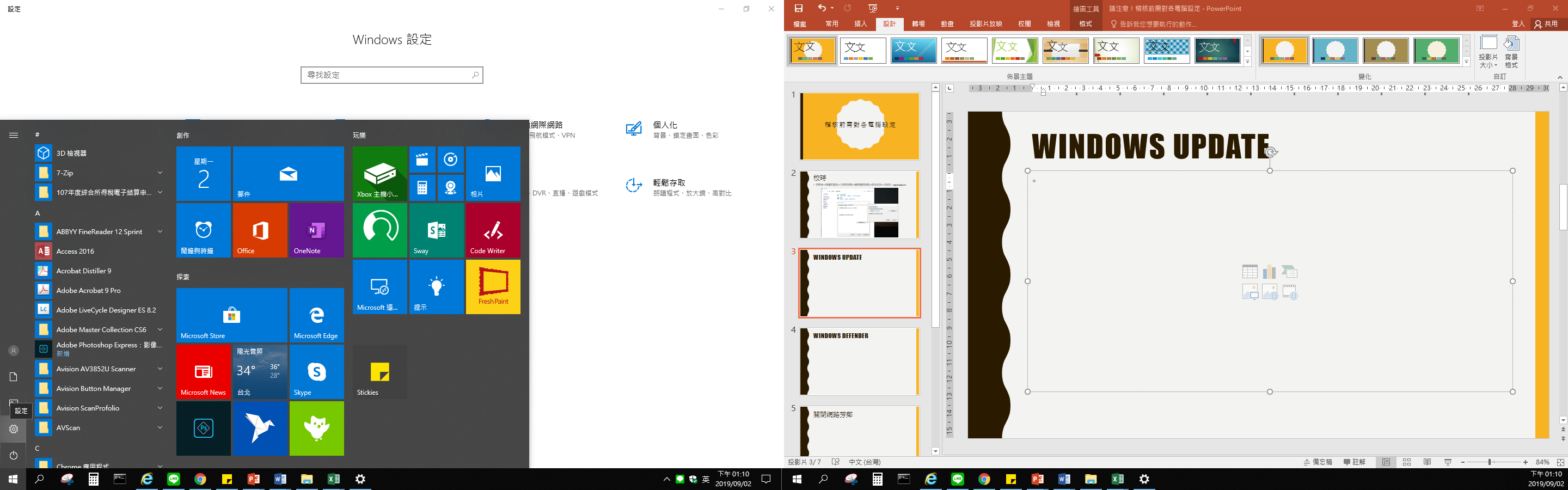 【Win10】：
找到「windows設定」(可參照右圖方法)
windows設定→更新與安全性→Windows安全性→病毒與威脅防護→病毒與威脅防護設定→將「即時保護」、「雲端提供的保護」都開啟
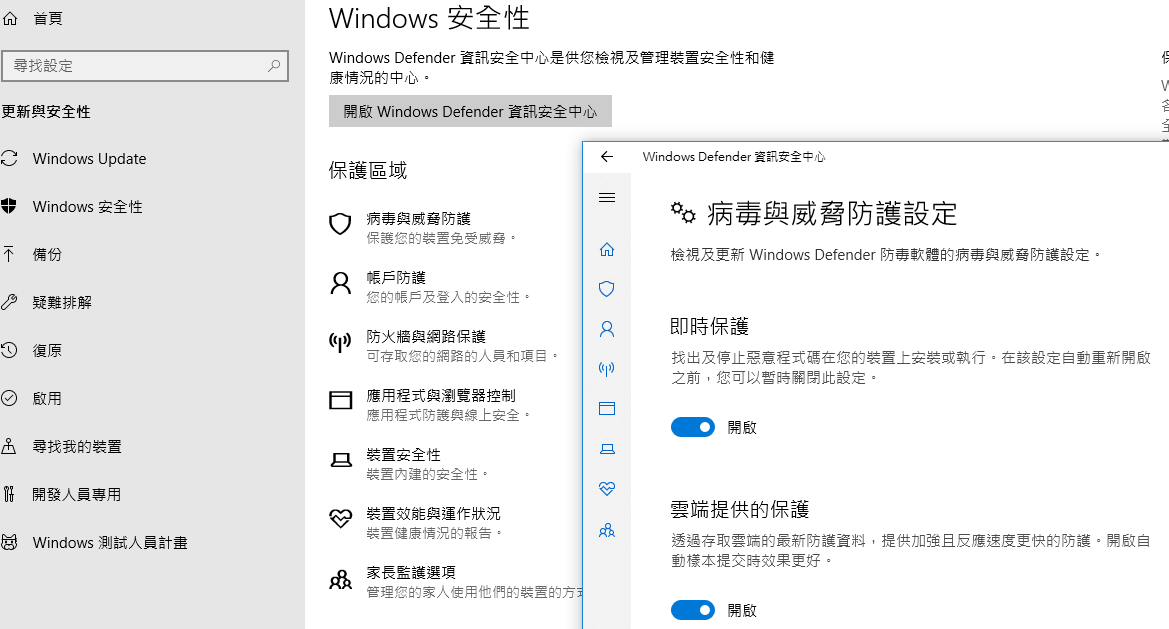 5.Windows update
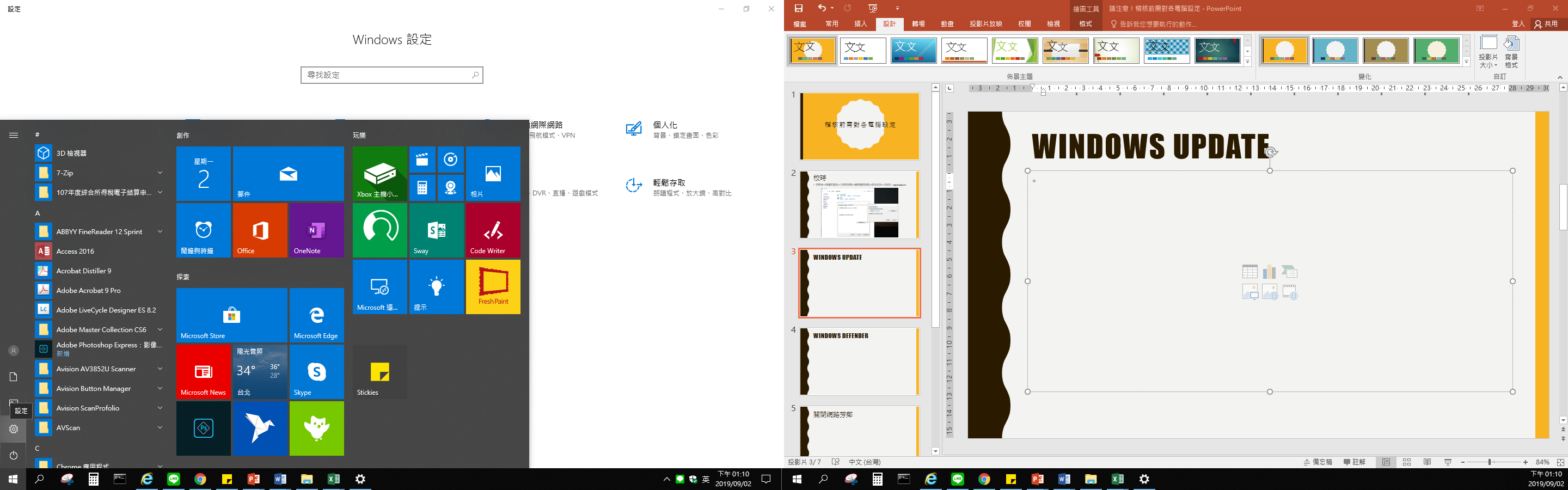 【Win10】：
找到「windows設定」(可參照右圖方法)
windows設定→更新與安全性→Windows Update→檢查更新
作業系統目前win7已經不支援！請安裝win10版本！否則市府資安稽核直接就是缺失起跳！
也請注意win10的版本~~~
https://support.microsoft.com/zh-tw/help/13853/windows-lifecycle-fact-sheet
6.機敏性資料應有適當之保護措施
電腦設備內機敏性檔案，須由檔案擁有者以加密措施保護，如以壓縮軟體 7 zip 等方式執行壓縮加密碼，並限制不得於公務外電腦使用。
以word為例：點選「檔案」→保護文件→以密碼加密
以excel為例：點選「檔案」→保護活頁簿→以密碼加密
以PPT為例：點選「檔案」→保護簡報→以密碼加密
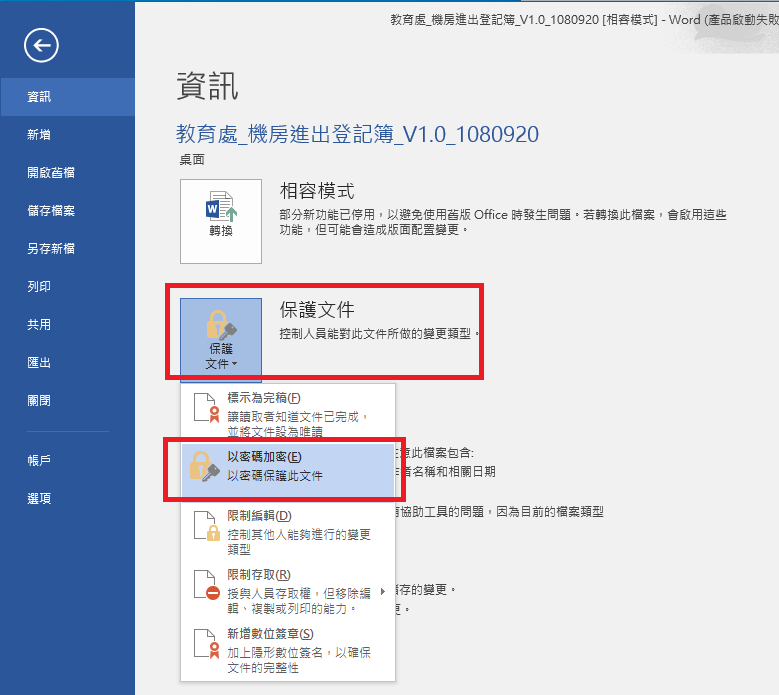 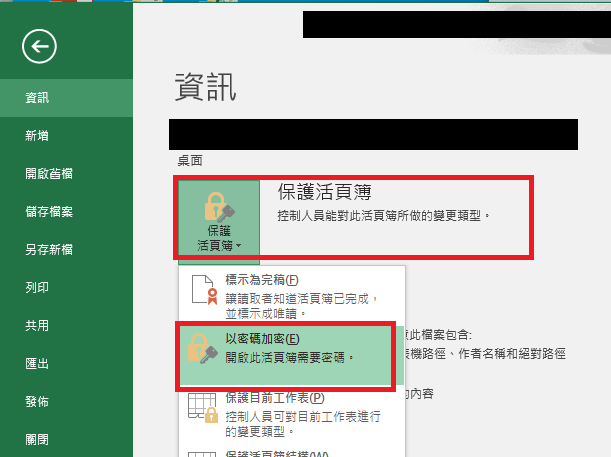 7.啟動電子郵件安全設定
以市府信箱為例：點選左下角「個人化設定」→右側「閱讀郵件設定」請勾選前三個，再按上方儲存
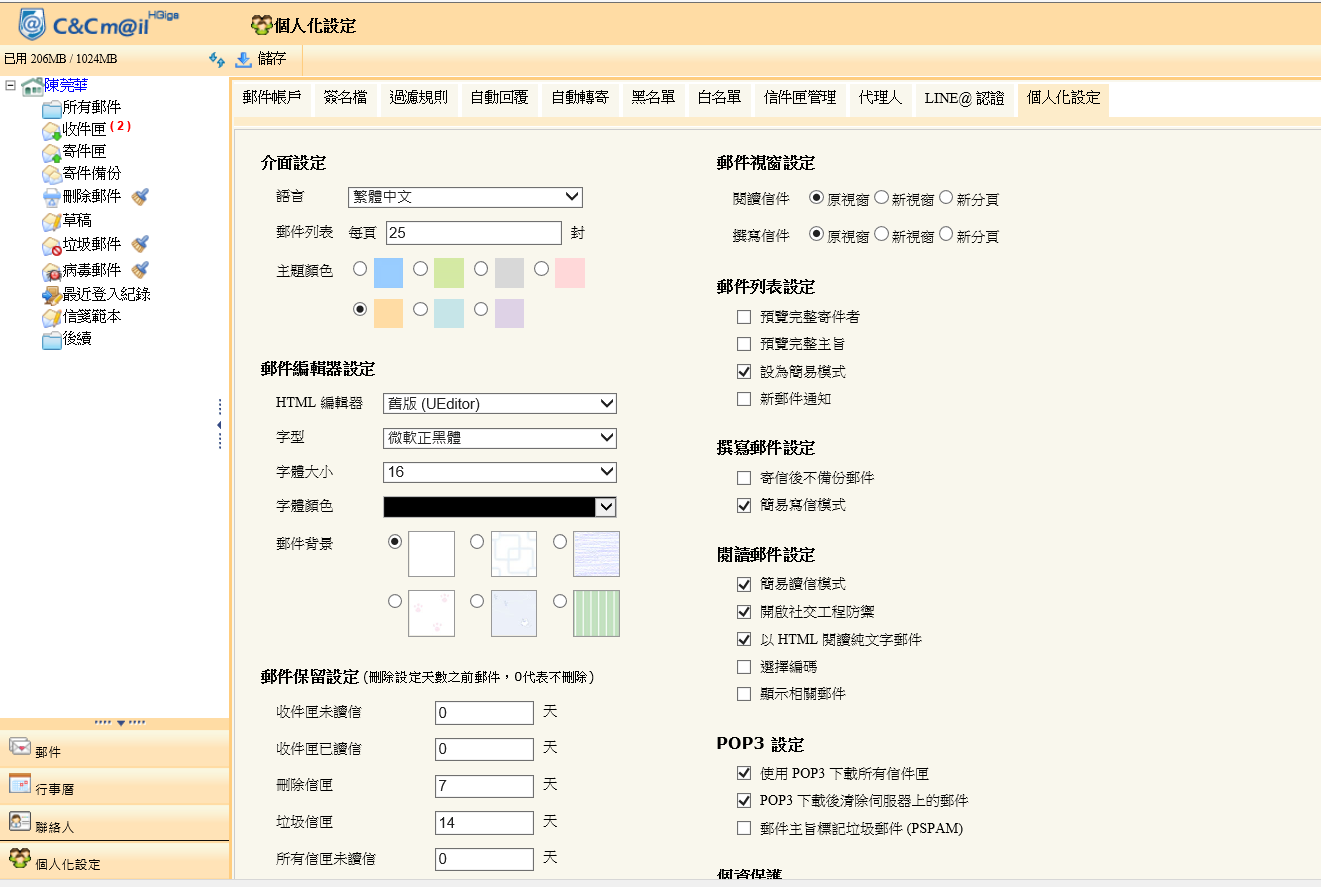 7.啟動電子郵件安全設定
以Outlook 2019為例：點選左上角「檔案」→「選項」
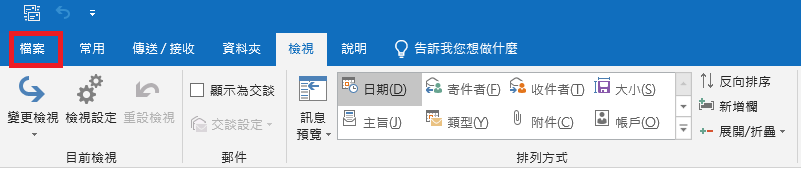 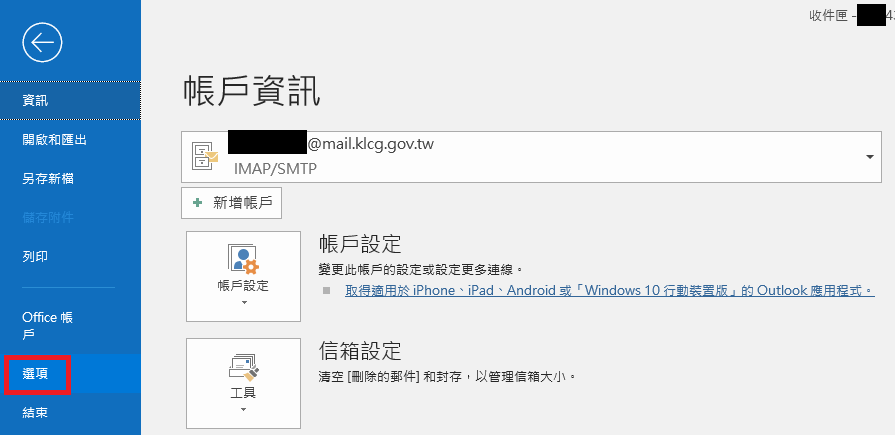 7.啟動電子郵件安全設定
以Outlook 2019為例：再點選左下角「信任中心」→「信任中心設定」→全勾選
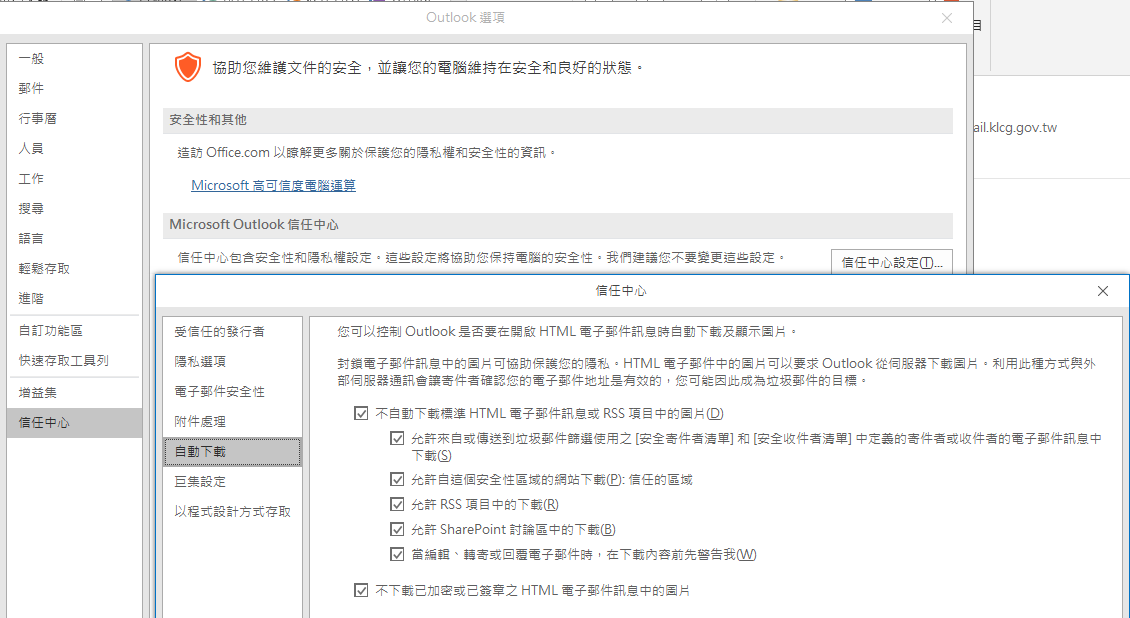 7.啟動電子郵件安全設定
以G-mail為例：點選右上角齒輪→一般設定→勾選「顯示不明外部圖片時，必須先詢問我。」
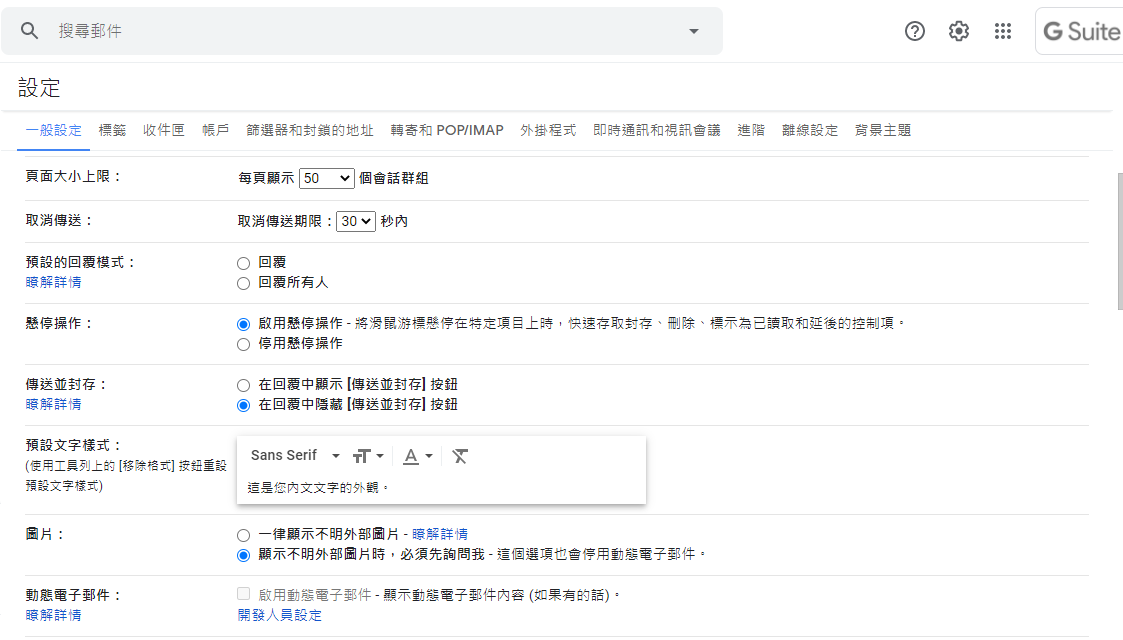 校時
控制台→時鐘和區域→日期和時間→網際網路時間→變更設定→伺服器：ntp.kl.edu.tw
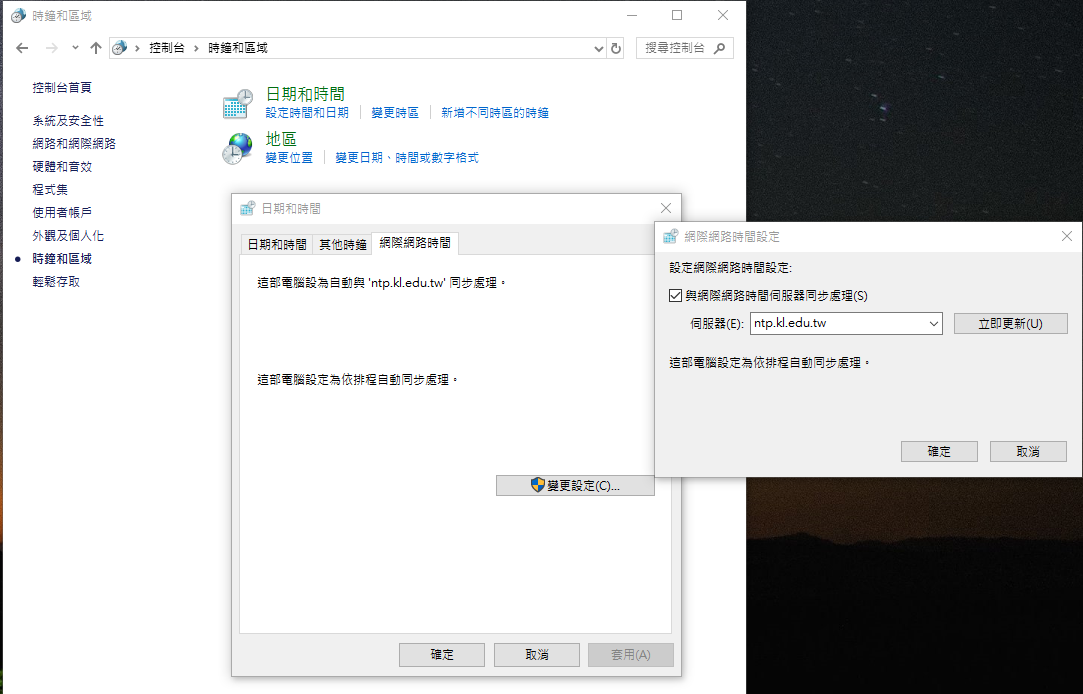